Agenda
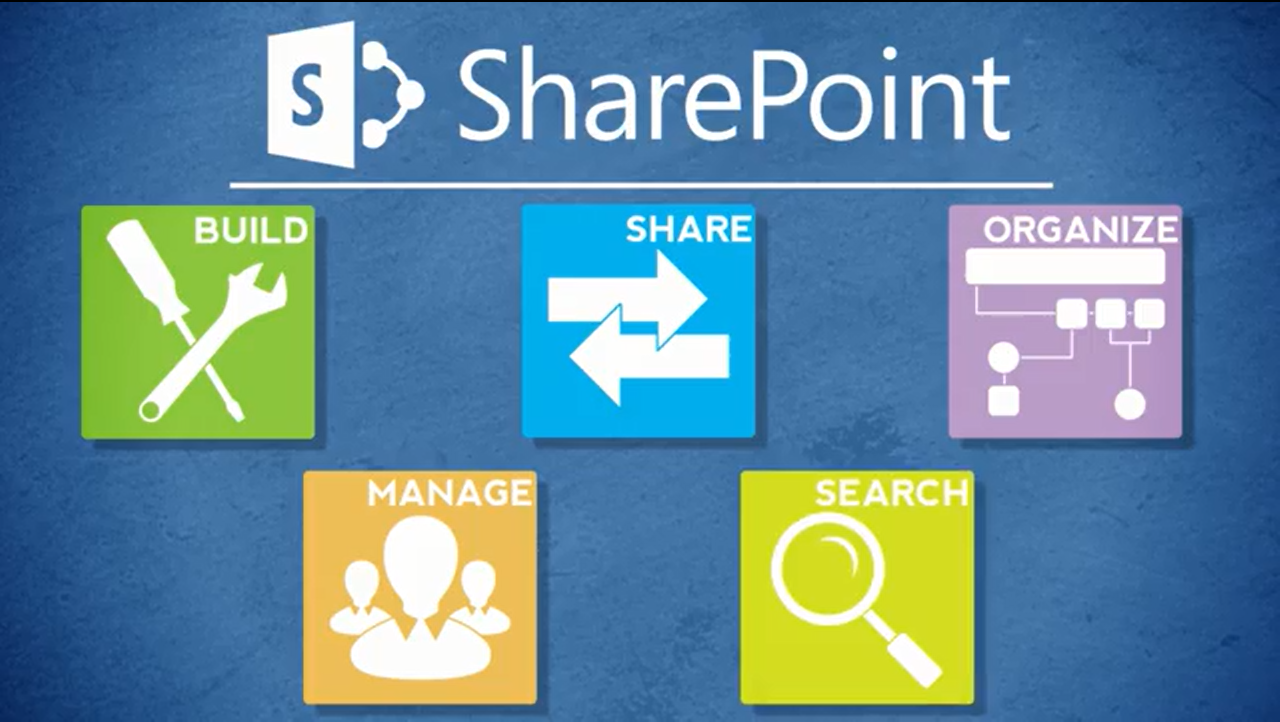 SharePoint Changes 
Items & Lists 
Files & Libraries
SharePoint & Office
Help
Wrap Up
Overview
What is SharePoint?
NCDOT Websites
Roles 
Search
SharePoint Interface
13
NCDOT Websites: Audiences
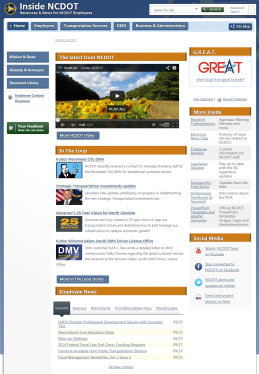 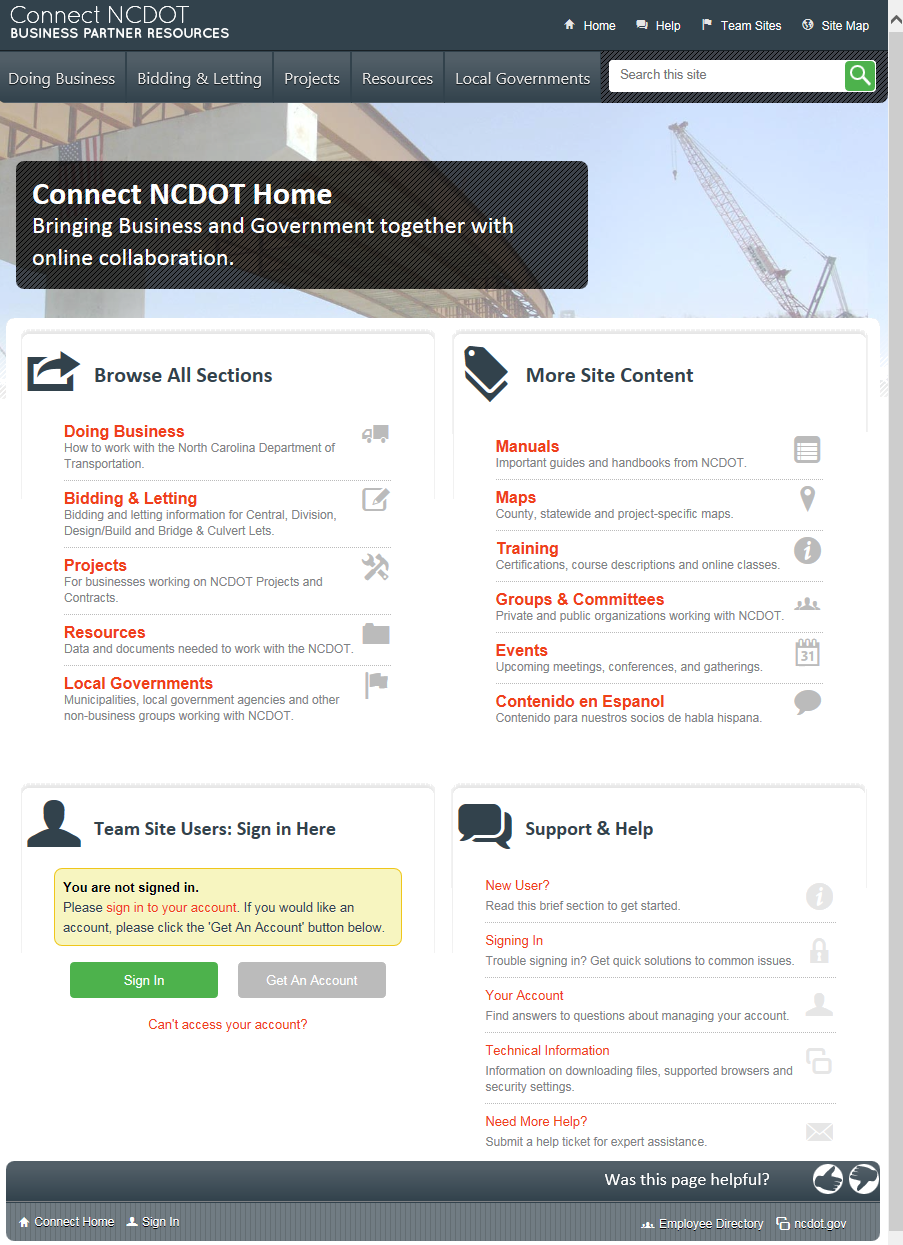 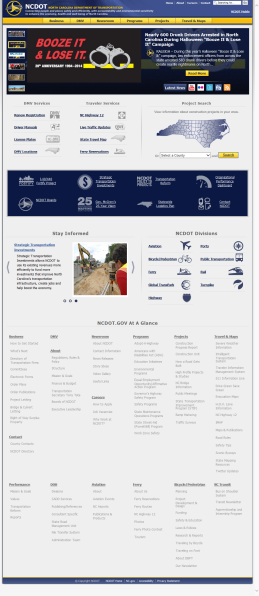 NCDOT.GOV- NOT SharePoint- for the public
Inside.NCDOT.GOV- SharePoint- for NCDOT employees
Connect.NCDOT.GOV- SharePoint- for business partners    and NCDOT
14
Demo of Sites
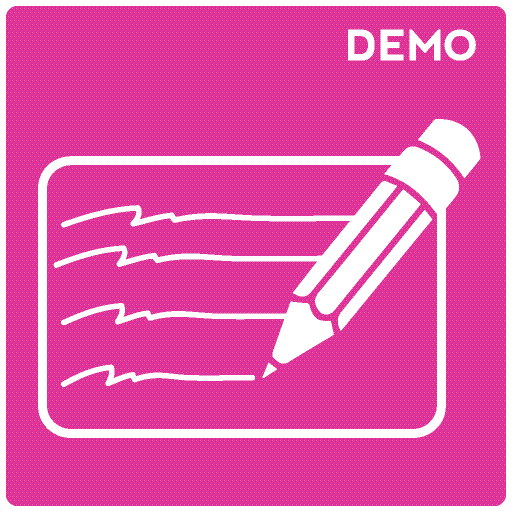 15
NCDOT Websites: Inside
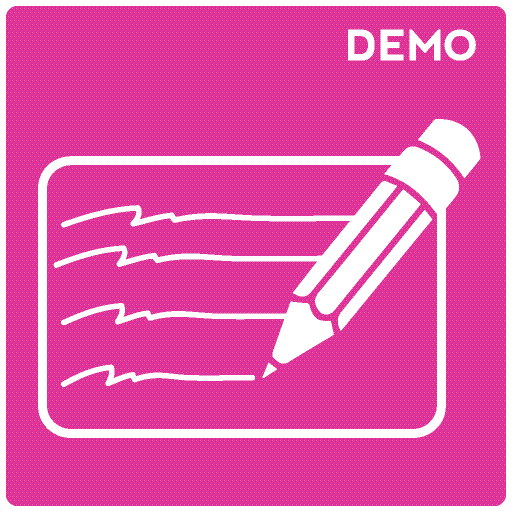 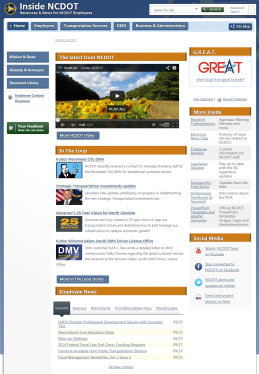 Inside.NCDOT.GOV- SharePoint- for NCDOT employees
16
When Do You Use Inside?
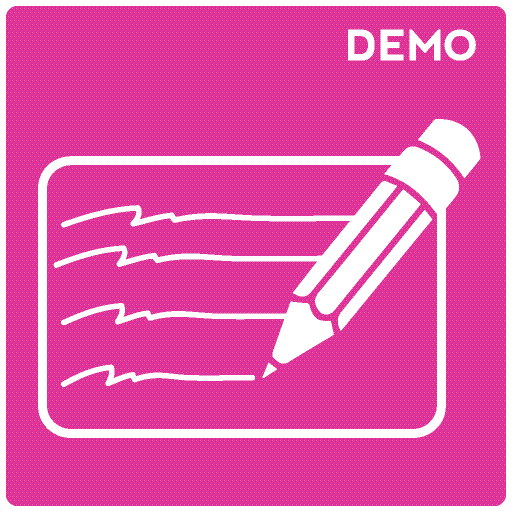 Audience = NCDOT employees

The “tabs” part of the site can be viewed by any NCDOT employee
Project and team sites are reserved for internal collaboration – you need specific permissions to access them
The site map helps clarify this
17
Inside: Site Map and Access
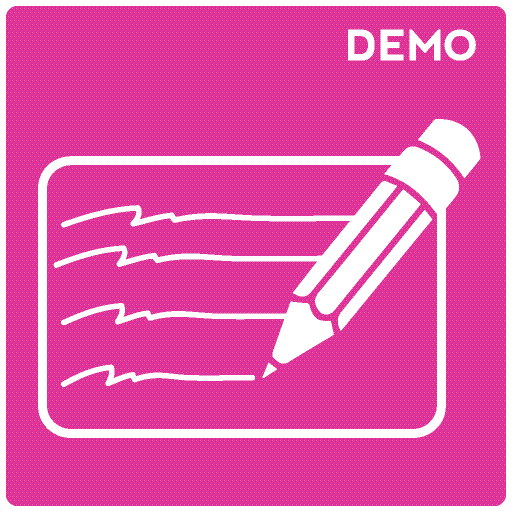 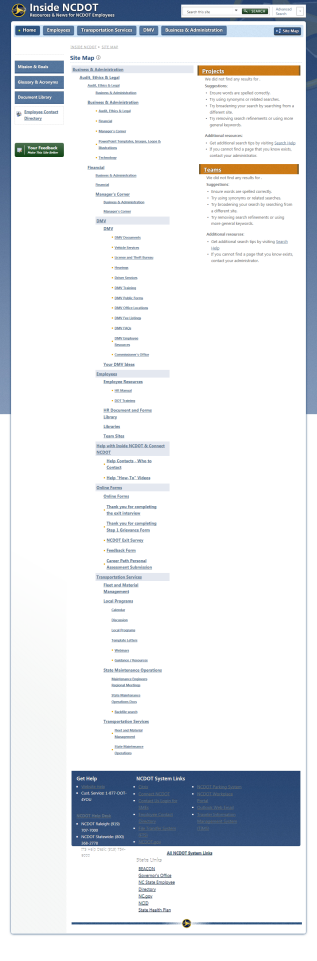 The left side lists content under five tabs
Home
Employee
Transportation Services
DMV
Business & Administration

Content can be seen by any NCDOT employee
The right side lists project and team sites
Projects have a distinct beginning and end
Teams are ongoing business units





Team and project sites can only be used by their members
Access
18
NCDOT Websites: Connect
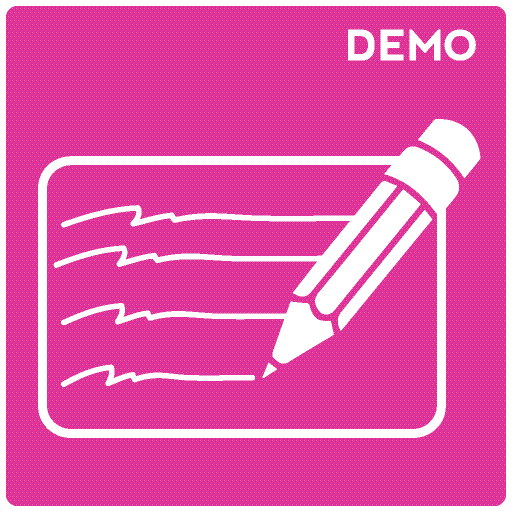 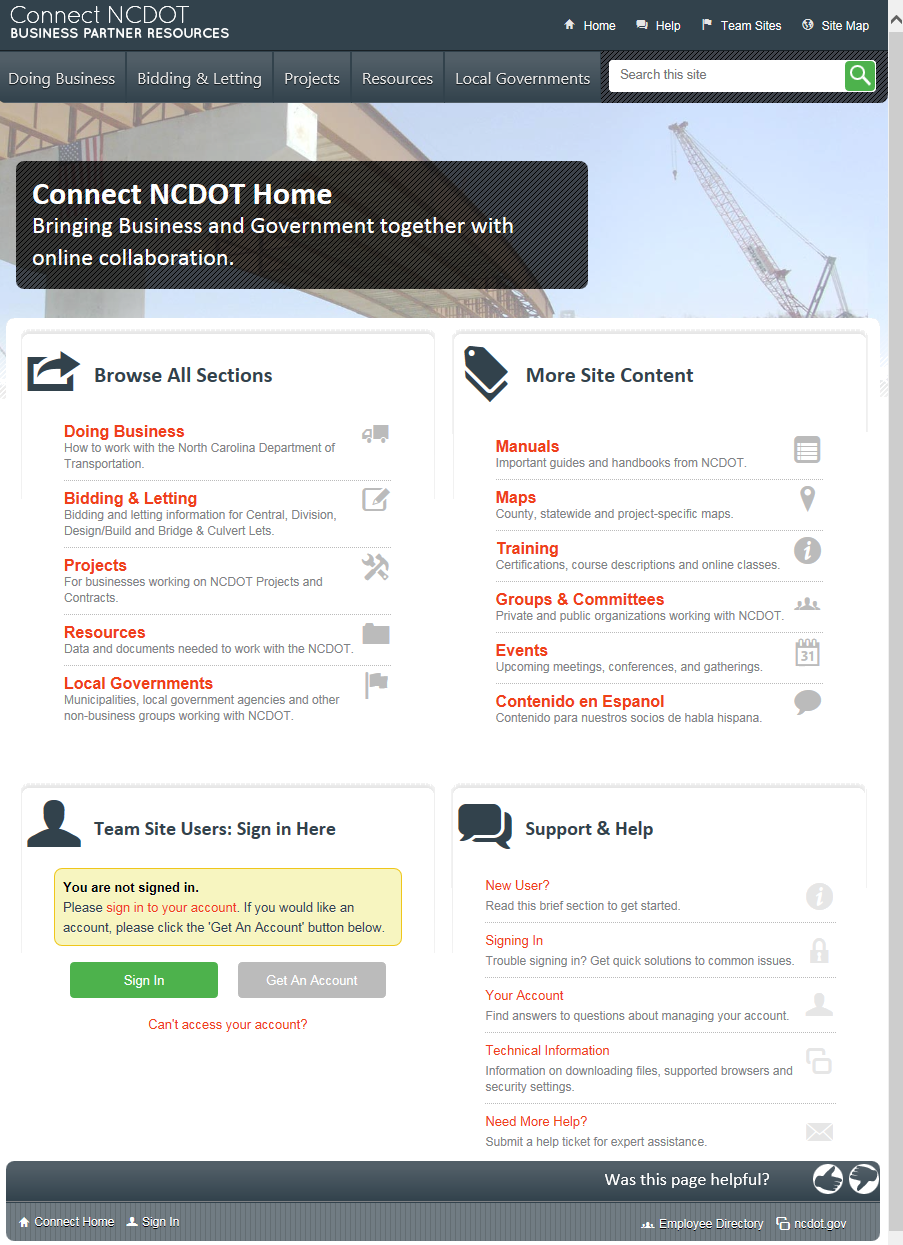 Connect.NCDOT.GOV- SharePoint- for business partners and NCDOT
19
When Do You Use Connect?
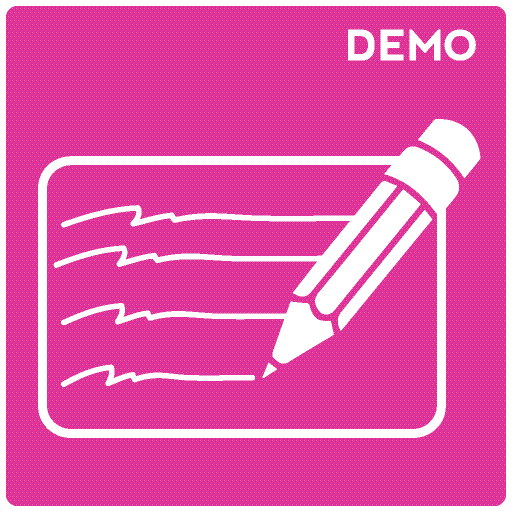 Audience = Business partners and NCDOT

Part of the site is public
Project and team sites are reserved for internal/external collaboration – you need specific permissions to access them
The site map helps clarify this
20
Connect: Site Map and Access
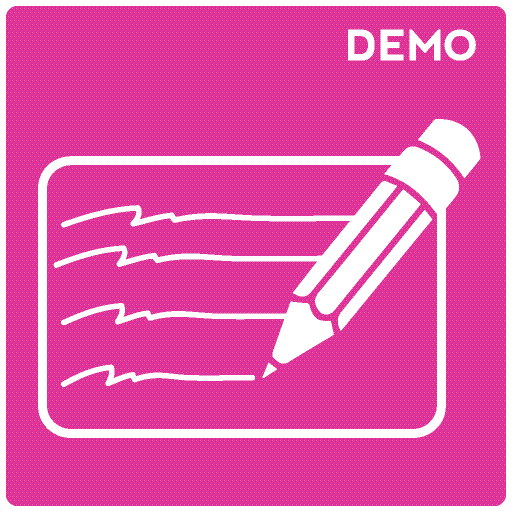 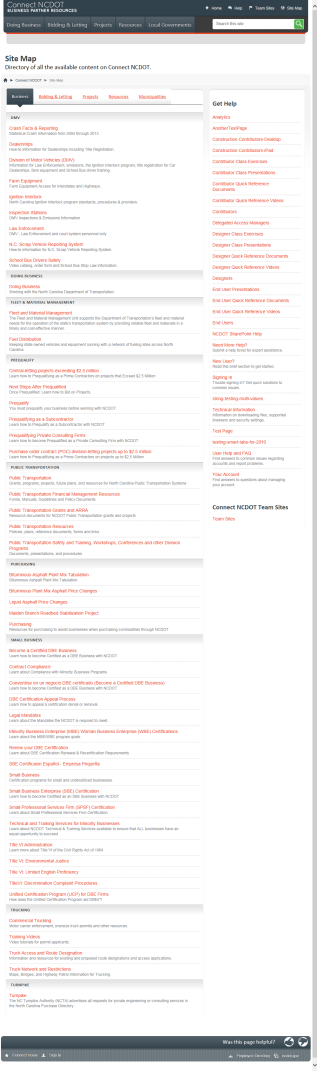 The left side lists content under five tabs
Business
Bidding & Letting
Projects
Resources
Local Governments



Content can be seen by the public
The right side lists
Links to Help
Team sites for NCDOT employees and external partners who need to collaborate





Team and project sites can only be used by their members
Access
21